МБО УСОШ №3 с.Александров Гай, Саратовская область
русский язык       4 класс
по программе " Школа XXIвека"
Словосочетание в предложении

Учитель : Логачёва Г.В.
Цель урока:рассмотреть, какую роль играют словосочетания в предложении; закрепить умение находить словосочетания в   предложении; отработать правило правописания слов в словосочетаниях.
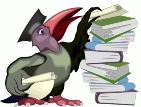 запомни!
Словосочетания – это 
«строительный» материал
распространённого предложения.
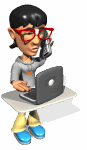 Словосочетание и слова отличаются от предложения тем, что не выражает законченной мысли, не произносится с определённой целью и интонацией, не имеет грамматической основы.
ТЕСТ ( проверка знаний)
1.Согласование -  это
А) подчинительная связь, при которой зависимое слово ставится в ту же форму, что и главное;
Б)связь слов ( однородные члены);
В) фразеологизмы.
2. Управление – это
А) два любых члена предложения, связанные по смыслу;
Б) связь слов, при которой главное слово требует от зависимого определённой формы;
В) связь слов, при которой главное слово не связано с  зависимым;
3.Примыкание – это
А) слова одной и части речи;
Б) слова, которые связаны грамматически;
В) слова, которые связаны по смыслу.
ТЕСТ ( проверка знаний)
1.Согласование -  это
А) подчинительная связь, при которой зависимое слово ставится в ту же форму, что и главное;
Б)связь слов ( однородные члены);
В) фразеологизмы.
2. Управление – это
А) два любых члена предложения, связанные по смыслу;
Б) связь слов, при которой главное слово требует от зависимого определённой формы;
В) связь слов, при которой главное слово не связано с  зависимым;
3.Примыкание – это
А) слова одной и части речи;
Б) слова, которые связаны грамматически;
В) слова, которые связаны только по смыслу.
Учебник стр.102 упр.2
Дополнительно!!!
Выпишите словосочетания:
        Х
Существительное + прилагательное
работа в парах
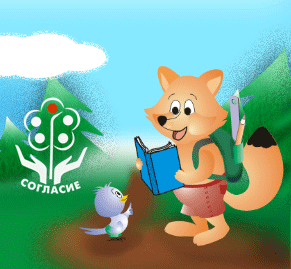 оцени себя!
проверь
Жил у нас в доме огромный, толстый кот Иваныч.
Целые дни он ел или спал.
Залезет кот на тёплую лежанку, свернётся клубком и уснёт.
А Иваныч не сердится, мурлычет и жмурится.
Вымыли мы его, вытерли и опять на печку спать положили.
Итог урока:
Чем является словосочетания в предложении?
Можно ли одними словосочетаниями рассказать о чем-либо?

Стр.103 упр.5
дома:
молодцы!
      5
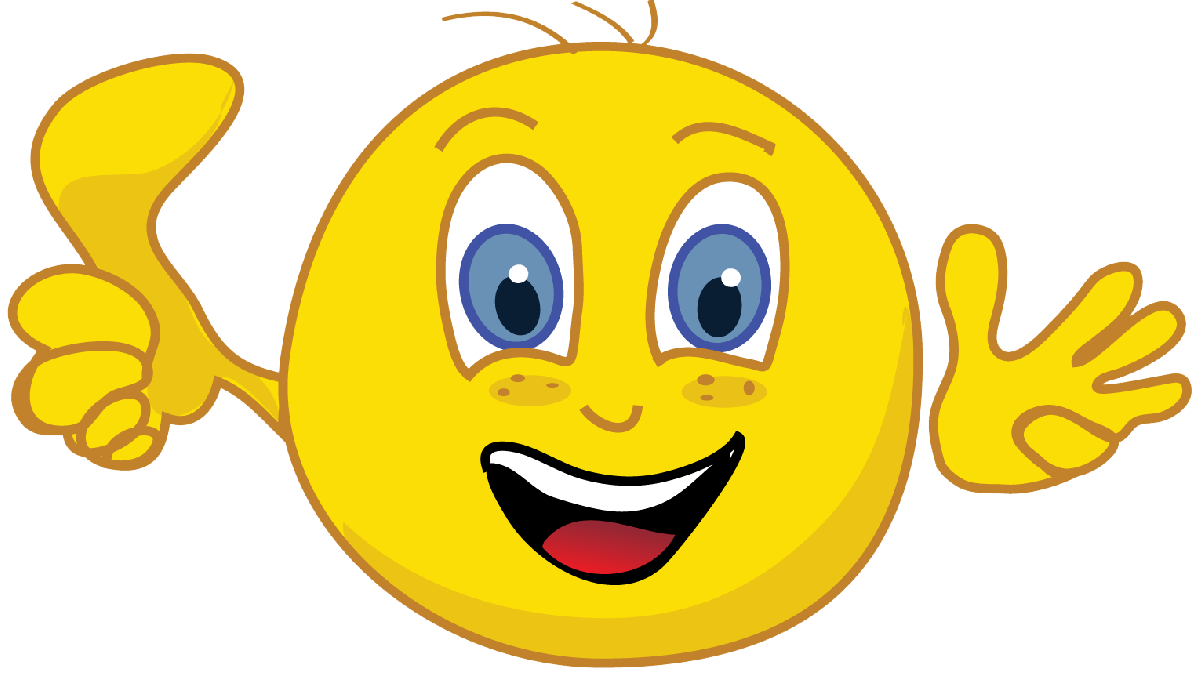